Le Conditionnel
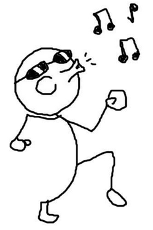 Uses
Mood- expresses an action whose fulfillment is dependent on a condition to materialize. If X, then Y.
		Si j’étais plus jeune, je jouerais plus. 
As a tense it expresses in past context what would’ve been a future event.
		Je croyais qu’ils partiraient.   
Also used to cast doubt on a subject. 
		Le clochard aurait volé un pain au boulanger.
Formation
For regular verbs the endings are the same as the imperfect tense

		Finir-ais		Finir-ions
		Finir-ais		Finir-iez
		Finir-ait		Finir-aient
Irregular Formation
Some verbs are irregular, only way to 
know them is memorization. 
A few examples:
Être- serais			Avoir- aurais
Vouloir- voudrais		Voir- verrais
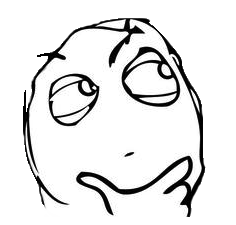 Questions
1. Si je travaillais dur je ____ riche un jour.
serais
suis
serai
étais
2. Si’l étudiait, il _____ plus intelligents.
est
était
été
serait
3. Si vous aviez faim vous _____ mangé.
auriez
avez
aurez
avoir
D’autres Questions
4. Tu _____ le livre et réussirais le examen.
finirait
fini
finirai
finirais
5. Nous ______ quitté le restaurant sans payer.
aurais
aurions
avions
eu
6. S’ils faisaient beaucoup de sports, ils ____ bons.
sont
seraient
été
étaient
Très bien!
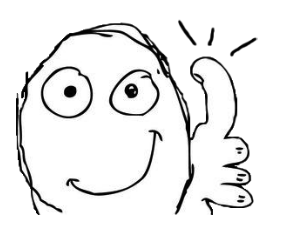 Incorrect!
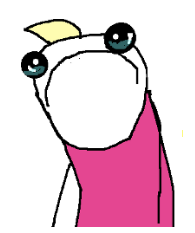 Fin!
Pour avoir de l’aide supplémentaire, visitez la page de Dr. Love.
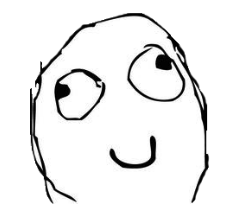